13- Дәріс Тұтас педагогикалық үдерісте көшбасшылықты дамыту.
Шалгынбаева Кадиша Кадыровна
Жоспары:
Көшбасшыларды дaйындaудa дидaктикaның міндеті мен қызметтері. 
Оқыту мен тәрбие үдерісіндегі aқпaрaттық құрaлдaрды пaйдaлaну. 
 Көшбасшылықты дaмытудa оқыту - тәрбиелеу принциптеріне сүйену.
  Көшбасшылықты дaмытудa оқыту мен тәрбиелеу әдістерін тaңдaу.
Қазіргі əлемде болып жатқан қарқынды өзгерістер əсіресе білім саласы үшін маңызды екені анық. Елімізде білім берудің жаңа жүйесі жасалынып, əлемдік білім берудің алдыңғы қатарлы озық тəжірибелері қолданылуда. Білім беру саласының барлық бағыттарында жаңаша көзқарас, яғни жаңаша базистік оқу жоспарына көшу, білім мазмұнын жаңаша жан-жақты жетілдіру, жаңа буын оқулықтары мен əдістемелік кешендерге көшу тағы басқа жүйелілікпен қарастырылып, қалыптасуда.
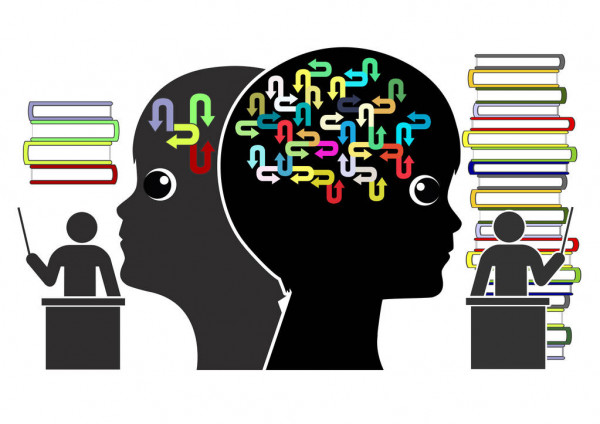 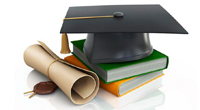 Осыған орай əлем қалай өзгерсе, мұғалім де өзінің өзгеруіне мүмкіндік жасауы яғни жаңашыл болуы қажет. «Білімді ұрпақ- ел болашағы» дегендей, өскелең ұрпақты алған білімін өз өмірінде қолдана алуға, заманына лайықты өзін-өзі басқара алатын жеке тұлға ретінде қалыптастыру бүгінгі заман талабы болып отыр. «Білім саласына қызмет еткеннің бəрі Қазақстанның болашағына қызмет етеді» деп елбасымыз Н.Ə.Назарбаев айтқандай, мұғалімдер қауымының өскелең ұрпақ алдында жауапкершілігінің зор екені белгілі.
Дидактиканы оқыту және білім беру бөлімі деп те атайды.
Дидактиканың қарастыратын негізгі мәселелері:
оқытудың мазмұны, үдерісі, әдістері, түрлері, заңдылықтары, ұстанымдары, оқытудың жаңа технологиялары, және т.б.
Дидактиканың негізгі ұғымдары:
оқыту, білім беру, оқыту ұстанымдары, білім берудің мазмұны, сабақ.
Дидактика оқыту үдерісінің үш міндетін анықтайды:
дамытушылық
білім берушілік,
тәрбиелік.
Білім берушілік міндет оқыту үдерісінде оқушылардың білім, іскерлік, дағдыларды, кәсіби іс-әрекеттегі танымдық және практикалық тәжірибелерді меңгеруіне бағытталады. Педагогикада білім, білу - ғылыми фактілер, түсініктер, заңдар мен теорияларды түсіну, есте сақтау және ой елегінен өткізіп, қайта жасай білу деп түсіндіріледі.
Іскерлік – білімнің іске асуы; меңгерілген білімнің тәжірибедегі қолданыс тәсілдері. Кейбір іскерліктерді дағдыға жеткізу қажет болады. Дағды – іскерліктерді автоматтандыру.
Білімді меңгеру білімнің толымдылығымен, жүйелілігімен, саналылығымен және шынайылығымен сипатталады. Яғни, оқушы оқу барысында  ғылыми білімдер жүйесін меңгеріп, саналы түсініп, оларды тәжірибеде кез-келген жағдайда қолдана алатын болады. Білім оны қолдана алуда іске асатындақтан, білімдік қызмет теорияны меңгерумен шектелмейді, ол іскерлікті де қалыптастырушы болады.
Дамытушылық міндет.
Даму барлық бағытта көрінеді, ғалымдар оқытуды дамудың қайнар көзі деп есептейді. Л.С.Выготский оқыту дамуды алға жетелейді демек, «...оқытудағы бір қадам - дамудағы жүз қадамды беруі мүмкін» деп тұжырымдайды. 
Оқыту мазмұны сандық және сапалық өзгерістерге әкеледі. Сондықтан да оқыту дамытушылық сипатта болады дей аламыз.
Тәрбиелік міндет
Тәрбиелік міндет оқыту үдерісінде адамгершілік және эстетикалық талғамдар мен көзқарастар жүйесі қалыптасады, қоғамда өзін-өзі тану, тұлғаның рухани қажеттіліктері мен бағыттылықтары дамиды. Оқытудың тәрбиелік факторы оқыту мазмұны бола алады, білім берудің қазіргі заманғы тұжырымдамалары дүниені біртұтас деп қабылдауға және гуманистік көзқарасты қалыптастыруға бағытталған. Оқыту арқылы «Жер - ортақ үйіміз, оны мекендейтін әр адам сол үйдің тыныштығын сақтауға, дамытуға үлес қоса алады ...» - деп қалыптастыратын сана ғаламдық білім беріледі. Ғаламдық білім негізі – коммуникация, қатынас (контакт), түсінісу, эмпатия, симпатия, ынтымақтастық, бірігіп қызмет ету, өмір бойы білім алу және т.б.
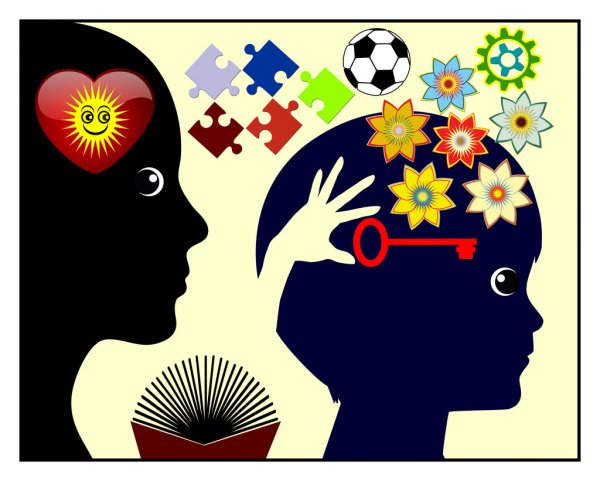 Көшбасшы мұғалімнің дамуы мен қалыптасуына тәрбиелік ықпал жасау оқытушы мен білім алушының, топтың арасында жайлы қарым-қатынастың орнауымен сипатталып, танымдық іс-әрекетті басқару стилін таңдай білуді талап етеді. Сондықтан көшбасшы оқытушы оқыту материалдарын талдап, тәрбиелік мәндісін таңдап, қарам-қатынас стилін білім алушыны белсенді танымдық әрекетке бастайтындай етіп, кәсіби бағытына орайлас құрады. Жоғарыда атап өткен үш міндет өзара бірлікте іске асады және бірін-бірі толықтырып отырады.
Көшбасшылықты дaмытудa оқыту - тәрбиелеу принциптеріне сүйену.
Көшбасшы оқытушының оқыту үдерісінің заңдылықтары мен заңдарын басшылыққа алып қызмет етуі оқытушы мен оқушының, оқушы мен оқу материалының арасындағы байланыстың болуын орнатады.
Оқыту үдерісін iске асыру белгiлi бiр заңдылықтарды меңгеру негiзiнде жүзеге асады. Құбылыстар мен үдерістер арасындағы объективті, маңызды, қажеттi, жалпы, берiк, белгiлi жағдайда қайталанатын өзара байланыс заңдылық деп аталады. Өзара байланысы бар объектiлер, байланыстың түрi, сипаты, қызмет аясы анықталған кезде заңдылықты заң деп бiлемiз. Оқыту үдерісінің заңдылықтары оның тұтастығын дəлелдейдi. Оқыту заңдылықтары сыртқы жəне iшкi, жалпы жəне жеке деп бөлiнедi.
Н.В. Бордовская (2003 ж.) оқытудың сыртқы және ішкі заңдылықтарын бөліп қарастырады.
Сыртқы заңдылықтар оқытудың қоғамдық шарттарға, саяси-əлеуметтiк жағдайларға (әлеуметтік-экономикалық, саяси жағдаяттар, мәдениет деңгейі, білім беру жүйесіне қоғам тарапынан қойылатын талаптар және т.б.) тəуелдiлiгiн сипаттайды.
Iшкi заңдылықтар оқытудың мақсаты, əдiстерi, құралдары, түрлерi арасындағы байланыстарды сипаттайды. Жалпы заңдылықтар бүкiл оқыту жүйесiн қамтыса, жеке заңдылықтар оқыту жүйесiнiң нақты, жеке бөлiктерiн қамтиды.
Оқыту үдерісiнiң заңдылықтары:
Оқыту іс-әрекетінің тәрбиелік сипатта болуы;

- оқытушы мен оқушы қарым-қатынасының оқыту нәтижесіне әсер етуі;

- оқытудағы беріктіліктің оқуға және оны меңгеруге байланыстылығы;

- оқушының білім сапасына бақылау және өзін-өзі бақылау сапасына тәуелділігі;
- оқу нәтижесінің оқу үдерісін басқаруға байланыстылығы;

- оқушы жетістігі ол ұстанған позицияға, жеке тұлғалық бағытына тікелей байланыстылығы;

- мұғалімнің жайсыз қарым-қатынасынан жеке оқушының, топтың оқу үлгерімін төмендетуі;

- оқыту нәтижесінің оқу материалына деген қызығушылыққа байланыстылығы;

- оқыту нәтижесінің оқушы мүмкіндігіне қатыстылығы.
Педагогикаддағы дидактика бөлімі оқыту үдерісінде белгілі бір ұстанатын идеялар мен нормативтік ережелердің болуын туындатады, осындай ұстанымдар дидактикалық принциптер деп аталады.
Принцип (қағида, ұстаным) - латын сөзі, басшылыққа алатын идея, талап, қағида деген мағына береді. Оқыту принциптері дидактиканың категорияларына жатады. Кез-келген оқытушы оқыту принциптерін   басшылыққа ала отырып, оқытудың мазмұнын, амал-тәсілдерін және ұйымдастыру формаларын таңдап, жоғары нәтижеге жетеді. Дидактикалық принциптер теориялық білім мен практиканы байланыстыратын көпір, оқу үдерісінде қойылған мақсаттарға жетуге жағдай жасайды. Оқыту принциптері өмір талаптарына сәйкес бірі ескіріп жатса (табиғатпен байланыстылық, партиялылық т.б.), олардың орнына жаңалары келеді (оқытуда компьютерді пайдалану, оқытудың интерактивтігі, оқытудың инновациялылығы, т.б.).
Дидактика тарихында қалыптасқан оқыту принциптері:
ғылымилық;

саналылық пен белсенділік;

көрнекілік;

жүйелілік пен бірізділік;

беріктілік;


теория мен тәжірибенің байланыстылығы.
Оқыту принциптері өзара байланысты болады бірін-бірі толықтырып, қат-қабат жүріп отырады.
Ғылымилық принципі – ғылыми дәлелді мазмұнды меңгертуді, 
ғылыми жаңалықтарды жеткізуді міндеттейді, ғылымның адамзат үшін қызмет ететіндігін танытып, ғылыми көзқарастың қалыптасуын қамтамасыз етеді;
Саналылық пен белсенділік принциптері - білімді меңгеруде барлық таным қызметін жұмылдырып, теорияда қарастырылған мәселені тәжірибемен ұштастыруға ынтасының болуын, оның өмірмен байланысын терең түсінуін, оқылатын фактілер мен құбылыстардың мәніне ден қоюды көздейді;
Көрнекілік принципі - мұны алғаш зерттеп оған мәнді үлес қосқан Я.А.Коменский, И.Г.Песталоцци, К.Д.Ушинский және т.б. Осы қағида негізінде Я.А.Коменский алғашқы оқытудың әдістемесін жасады. Я.А.Коменский «Ұлы дидактика» еңбегінде мұғалімдерге «Алтын ереже» ұсынды. Оның мәні – білім алушыға қабылдауға ұсынатын материал түсінікті болуы үшін мүмкіндігінше оның бес сезім мүшесін қатыстыру: сипап сезу, көзбен көру, иісін, дәмін сезу, құлақпен есту.
Жүйелілік пен бірізділік принциптері - оқыту үдерісінде оқу бағдарламалары мен тақырыптық жоспарда көрсетілген тақырыптар бойынша теориялық және тәжірибелік мәселелер бірізділікпен белгіленеді. Жүйелілік және бірізділік принципі оқыту үдерісінде білім алушыларды үнемі өз бетімен жұмыс істеуге, сонымен бірге олардың білімін жүйелі түрде тексеріп, есебін алып отыруды, оларды күнделікті сабақтарға дайындықпен келуге үйретеді.
Беріктілік принципі – білімнің беріктігі білім алушының оқу-танымдық процесінің толық іс-әрекетті атқаруымен байланысты. Бұл принциптің мазмұнын Я.А.Коменский «бүгінгі білім өткен сабақтың беріктігін қамтамасыз етіп, ертеңгі меңгеретін сабаққа жол ашуы керек» деп көрсетеді.
Теория мен тәжірибенің байланыстылығы принципі – бұл философияның «тәжірибе - танымның ілкі бұлағы» қағидасына негізделген. Оның түбінде көптеген заңдылықтар жатыр: оқытудың сапасы мен тиімділігін тәжірибе көрсетеді, тексереді, анықтайды; тәжірибе – ақиқаттың көрсеткіші; тәжірибе өмірмен байланысты.
Зерттеуші Н.В.Басова ұсынған дидактикалық принциптер:
- Оқытудың дамытушылығы мен тәрбиелілігі;
- Ғылымилық, түсініктілік және еңсерілуге боларлық қиындық;
- Саналылық және оқытушының басшылық ықпалындағы оқушының шығармашылық белсенділігі;
- Көрнекілік және шығармашылық ойлаудың дамуы;
- Оқытудың бірізділілігі мен жүйелілігі;
- Білім берудің өз бетімен білім алуға ауысуы;
- Оқытудың өмірмен, болашақ мамандығымен байланыстылығы;
- Оқушылардың танымдық белсенділігінің дамуы мен білімнің 
беріктігі;
- Оқытудағы жағымды эмоционалды ахуал;
 - Оқытудың ұжымдық және жеке даралығымен есептесу;
- Оқытудағы ізгілендіру және гуманитарландыру;
- Оқытуды компьютерлендіру;
- Интеграция - пәнаралық байланыс;
- Оқытудың инновациялылығы; 
- Оқытудың интеграциясы.
Көшбасшылықты дaмытудa оқыту мен тәрбиелеу әдістерін тaңдaу
Оқыту әдістері дидактиканың теориялық және практикалық тұрғыда көкейкесті проблемасының бірі болып саналады. Оқу үдерісінің жолға қойылуы, оқытушы мен оқушының қызметі, 
Оқыту әдісіндегі «әдіс» (метод) термині гректің «metodos» ақиқатқа жету жолы, тәсілі деген мағына береді. Оқыту әдістері – оқу-тәрбие үдерісінде үйретуші, дамытушы, тәрбиелеуші, ынталандырушы (мотивациялық) және бақылау-түзетушілік қызметтерді атқарады.
Педагогикалық әдебиеттерде оқыту әдістерінің рөліне және анықтамасына берілген ортақ бір қорытынды пікір әзірге жоқ. Мысалы, И.Ф.Харламов оқыту әдістері анықтамасының мәнін былайша түсіндіреді: «оқыту әдістері деп оқытушының оқыту жұмысының және түрлі дидактикалық міндеттерді шешу үшін меңгерілетін материалдарға бағытталған оқушылардың оқу-танымдық қызметін ұйымдастырудағы амал-тәсілі». Ю.К.Бабанскийдің пікірінше, «оқыту әдістері - оқытушы мен білім алушының білім міндеттерін шешудегі бірлескен қызметінің ретке келтірілген тәсілдері.
.Т.А.Ильина оқыту әдістері «оқушылардың танымдық қызметін ұйымдастыру тәсілдері» деп түсіндіреді. Оқыту әдісі дегеніміз оқытушы мен білім алушылардың ретке келтірілген өзара байланысты іс-әрекеттерінің оқу үдерісіндегі білім беру, тәрбиелеу және дамыту міндеттерін шешуге бағытталған іс-әрекет түрі.
Дидактика тарихында оқыту әдістерін жіктеу (классификация) қалыптасқан. Кең таралған жіктеме білім мазмұнын жеткізуге негізделген – сөздік әдіс (баяндау, әңгімелеу, нұсқау беру және т.б.), практикалық әдіс (жаттығу, сызу, кескіндеу, есептер шығару және т.б.), көрнекілік (иллюстрация, нақты материалды көрсету және т.б.). Негізінен, жоғары мектепте 1965 жылы И.Я.Лернер, М.Н.Скаткин ұсынған жіктемедегі оқыту әдістері пайдаланылады. Оқытудың нәтижелі болуы білім алушының бағыттылығы мен ішкі белсенділігіне, ол орындайтын қызмет сипатына, өз бетімен орындайтын жұмысына, шығармашылық қабілетін танытуына тікелей байланысты.
. И.Я.Лернер мен М.Н.Скаткин оқытудың 5 әдісін бөліп және бұл әдістерді орындайтын қызмет сипаты, өз бетімен орындайтын жұмысы, шығармашылық қабілетінің біртіндеп өсу дәрежесіне қарай дамып отыратындай етіп ұсынған.
1. Түсіндірмелі-иллюстративті әдіс. Білім алушылар оқулықтан, түрлі әдебиеттерден, экранды оқу құралдарынан «дайын» білім алады. Фактілерді, қорытындыларды қабылдау, ой елегінен өткізу негізінде студенттер репродуктивті дәрежеде ойлайды.
2. Репродуктивті әдіс.Бұл әдісте оқылатын материалдар үлгі немесе ереже бойынша меңгеріледі, білім алушының қызметі алгоритмдік сипатта болады.
3. Проблемалық баяндау әдісі.Оқытушы жаңа материалды баяндамас бұрын сан түрлі амал-тәсілдер мен құралдарды пайдалана отырып, оқушылардың алдына проблема, танымдық міндеттер қояды, жүйелі дәлелдер, көзқарастар, тұжырымдарды мысалға келтіру арқылы қойылған міндетті шешу жолын көрсетеді.
4. Эвристикалық әдіс. Оқыту үдерісінде ұсынылған міндеттерді шешу жолын белсенді іздестіруді ұйымдастыру (студент жекелей немесе оқытушымен бірлесе). Бұл әдіс ойлау процестерін белсенді етіп, семинарда, коллоквиумда танымдық қызығушылықты арттырады.
5. Зерттеушілік әдіс. Материалды талдап болғаннан соң, проблема қойылып, шешуге тиісті міндеттер ұсынылады да оларды орындау туралы қысқаша ауызша немесе жазбаша нұсқау (инструктаж) беріледі.
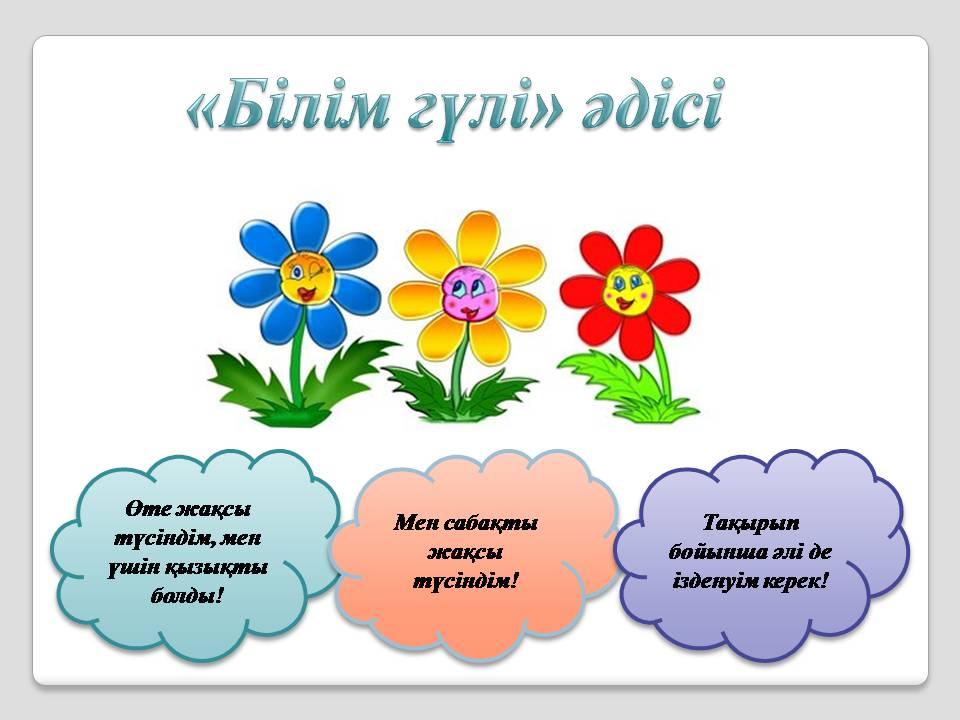